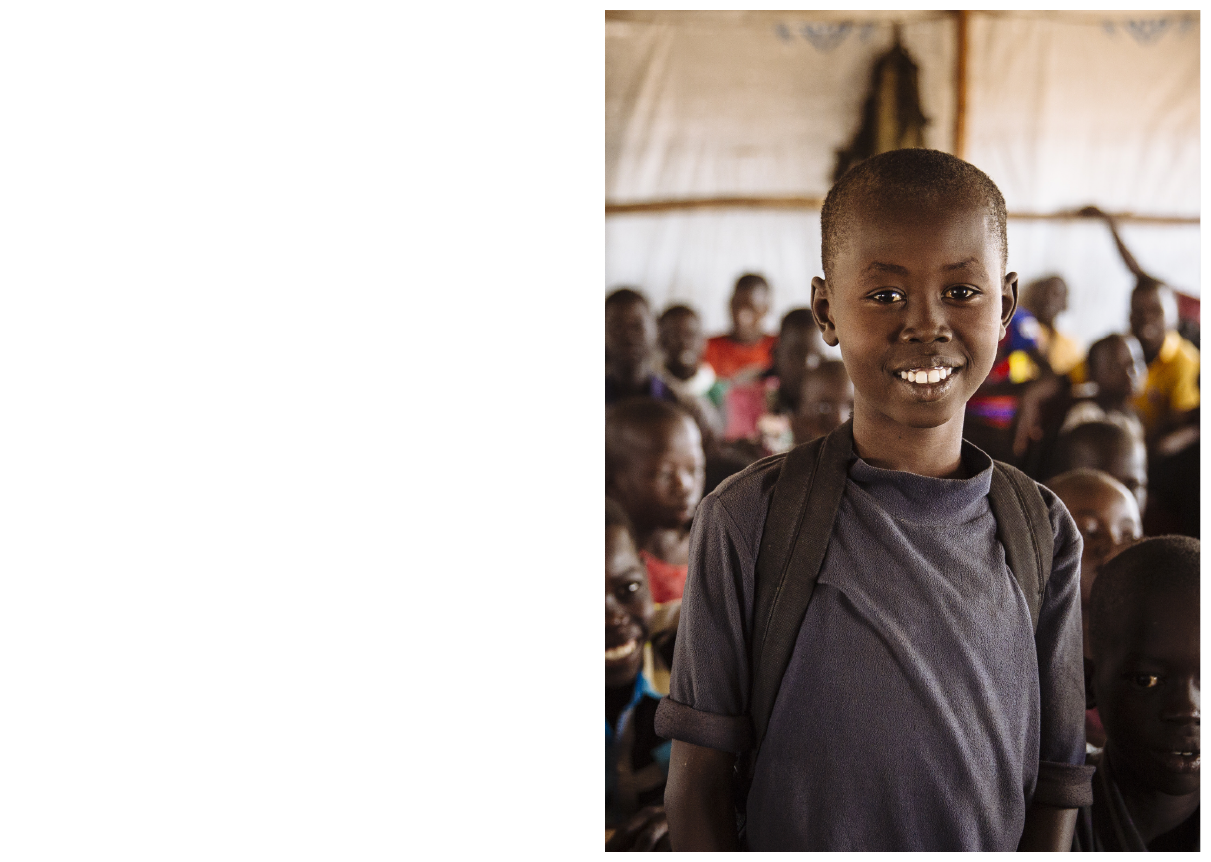 Data Management Working Group
Friday 17 May 2019
Agenda
Revised WG ToR (attached)
Update on the roll-out of ActivityInfo
Briefing from the Assessment Technical Working Group
AOB
ActivityInfo RRP response monitoring – status and next steps
Q1 timeline:
Partner reporting:		3 – 18 April (12 working days, normally 1 week)
Sector-lead clearance:	24 April – 2 May (6 working days)
Product development:	24 April – 10 May (12 working days, normally 1 week)
Product clearance:		14-16 May (3 working days)
Dissemination:		20 May


Number of partners reporting broken down by sector and district
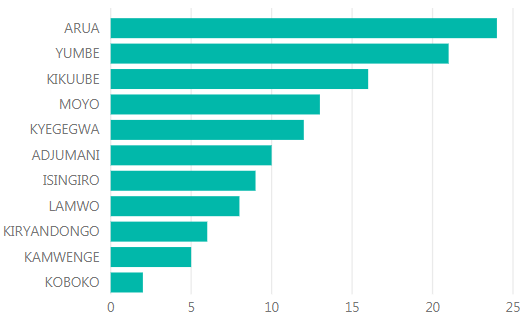 ActivityInfo RRP response monitoring – status and next steps
Products:
3-page “Performance Snapshot” with key figures for the response, achievements against key indicators and operational presence for all sectors.
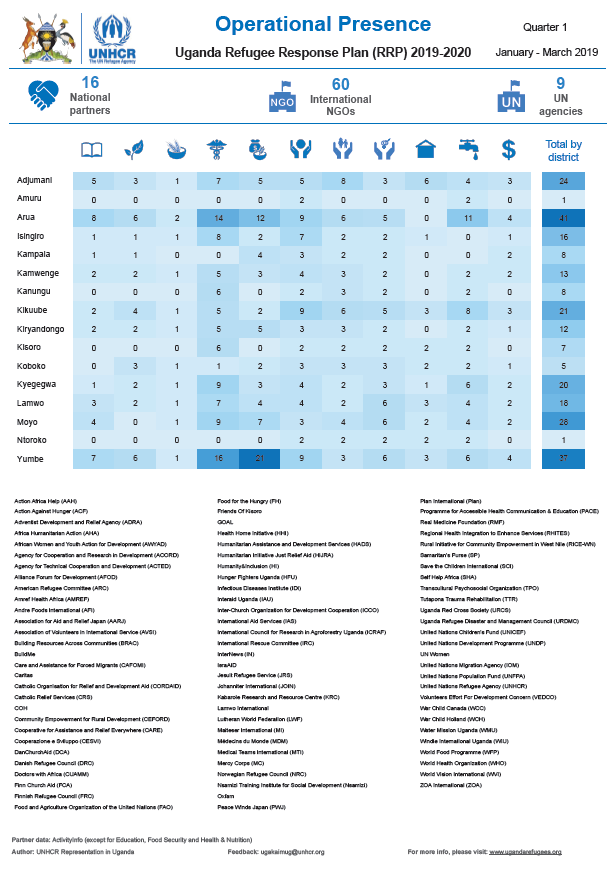 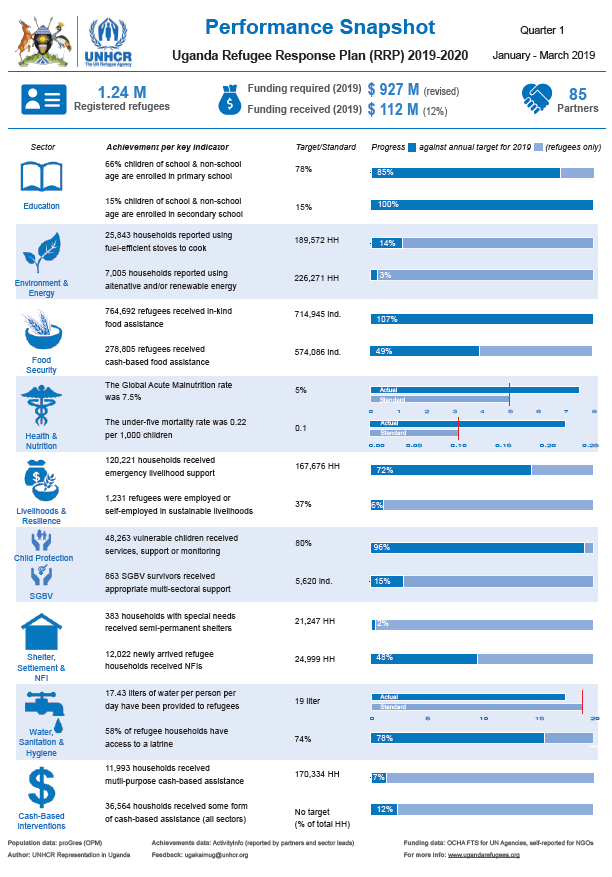 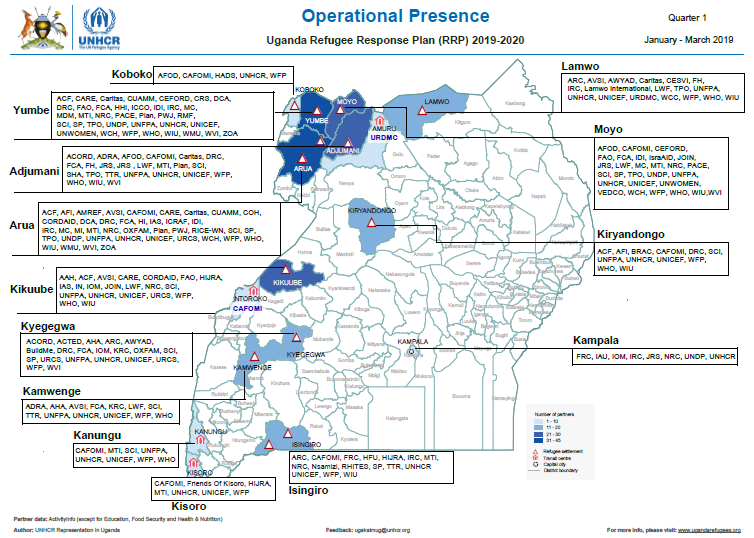 ActivityInfo RRP response monitoring – status and next steps
Products:
2-3-page “Sector Dashboard” with short narrative, all indicators as well as sector-specific operational presence.
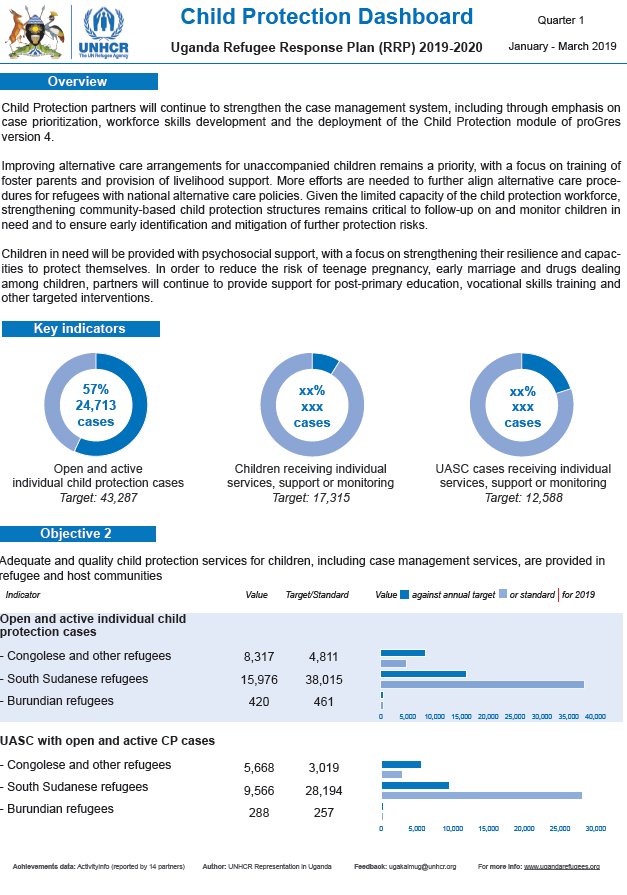 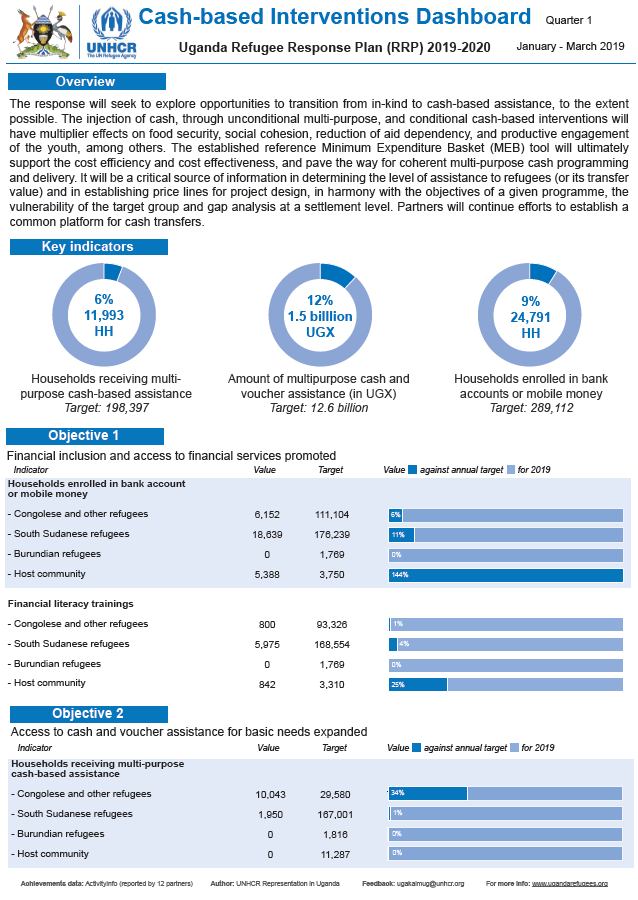 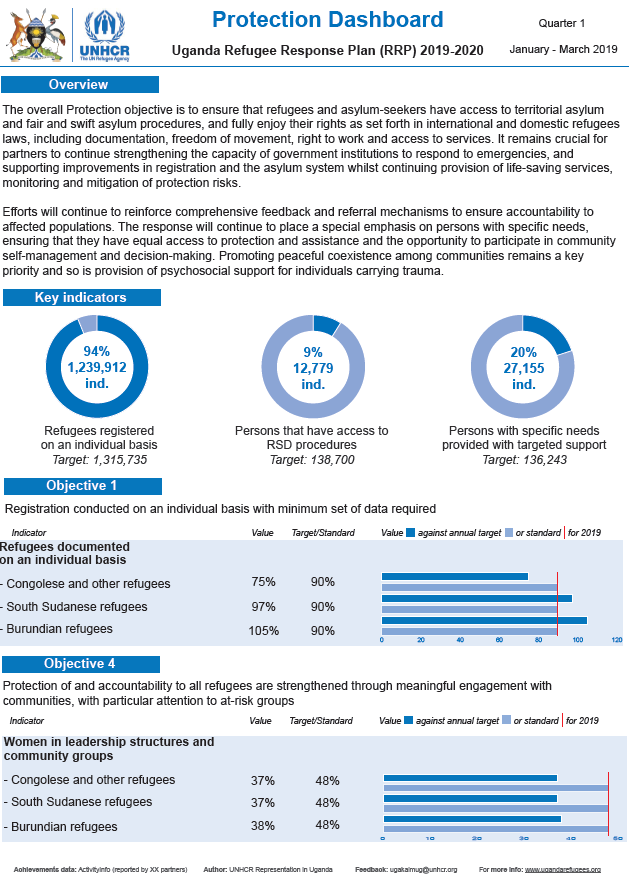 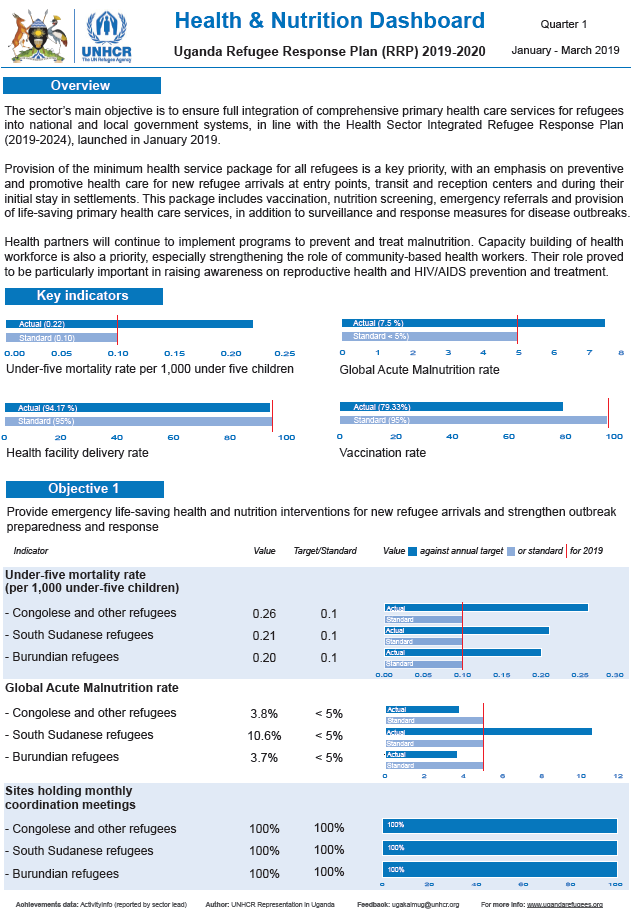 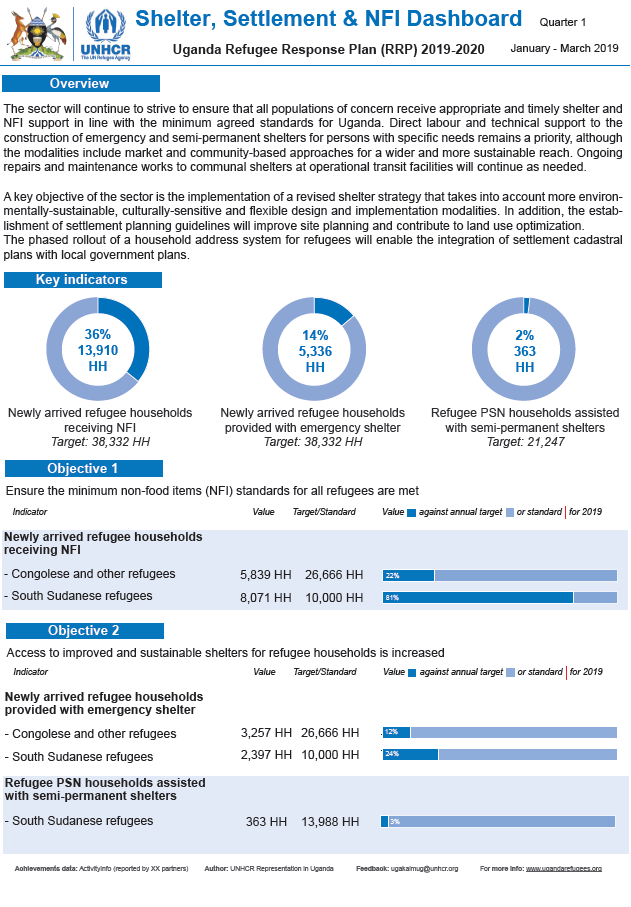 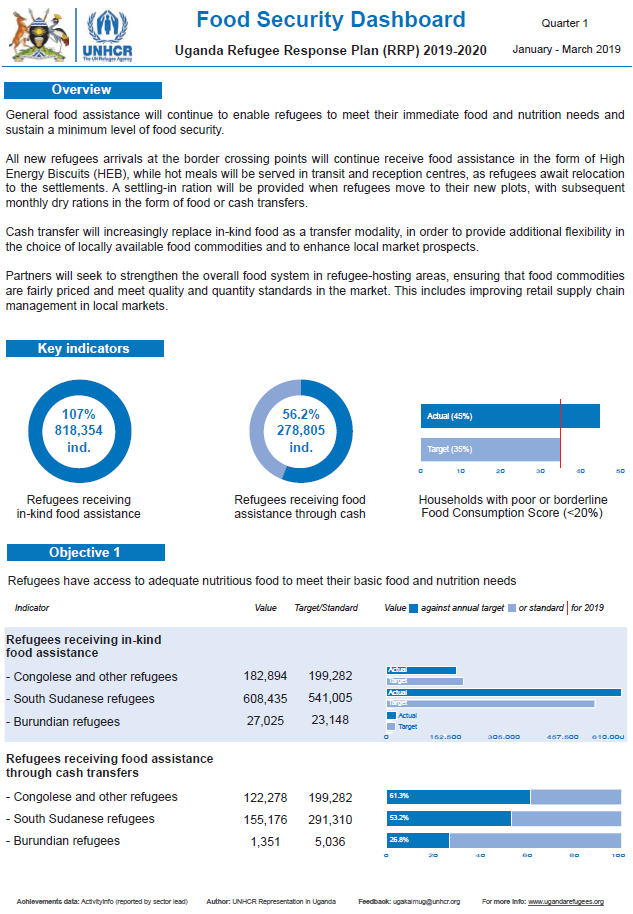 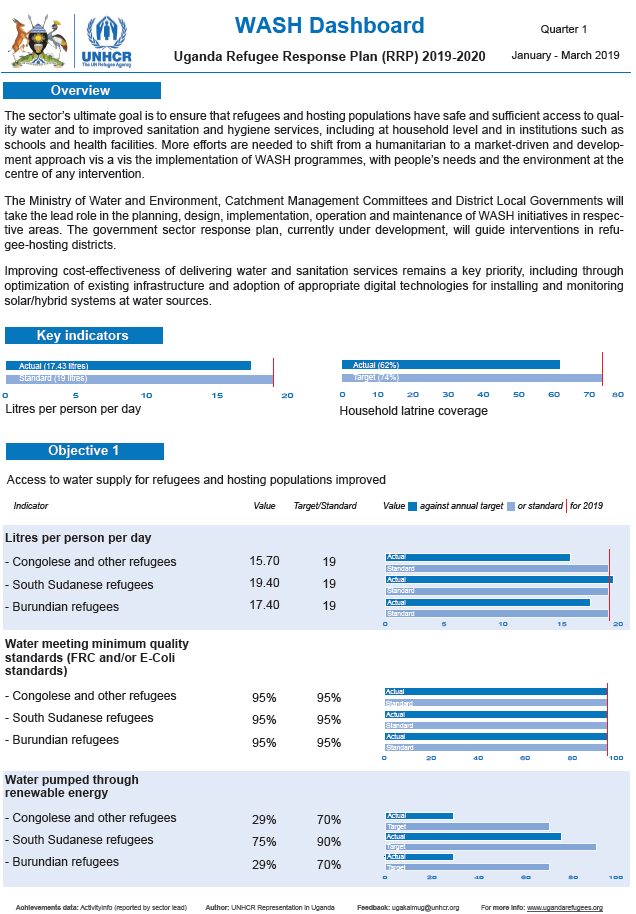 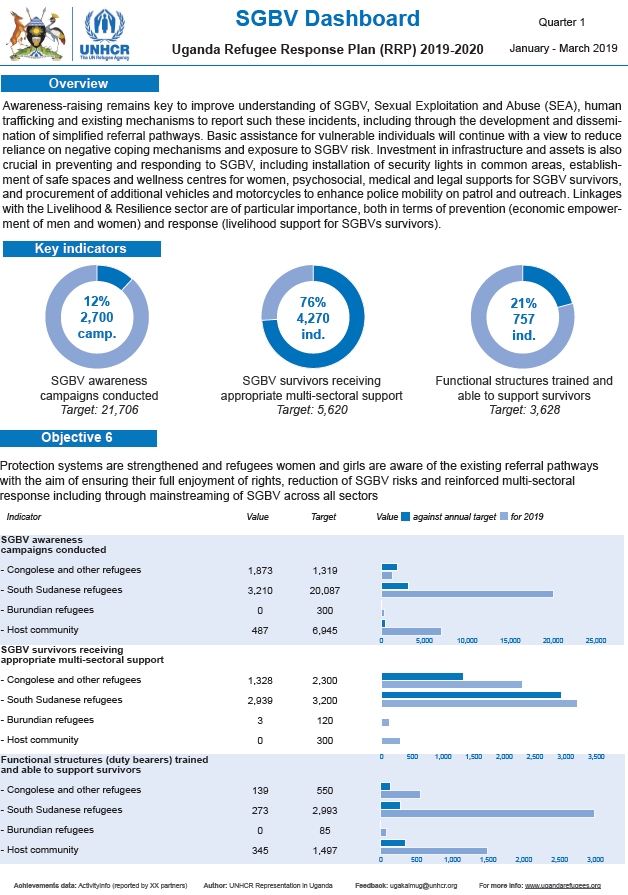 ActivityInfo RRP response monitoring – status and next steps
Upcoming deadlines
May reporting:			7 June	(CBI, CP, E&E, PROT, SGBV, SSNFI, WASH)
June / Q2 reporting:		5 July	(All sectors – feeds into RRP Mid-Year Report)

Next steps:
Feedback session for partners and sector leads in June
Explore alignment with government systems
More training (DLGs, HCR staff for direct implementation etc.)
Simplify reporting for cash-for-work activities
Harmonise reporting frequencies
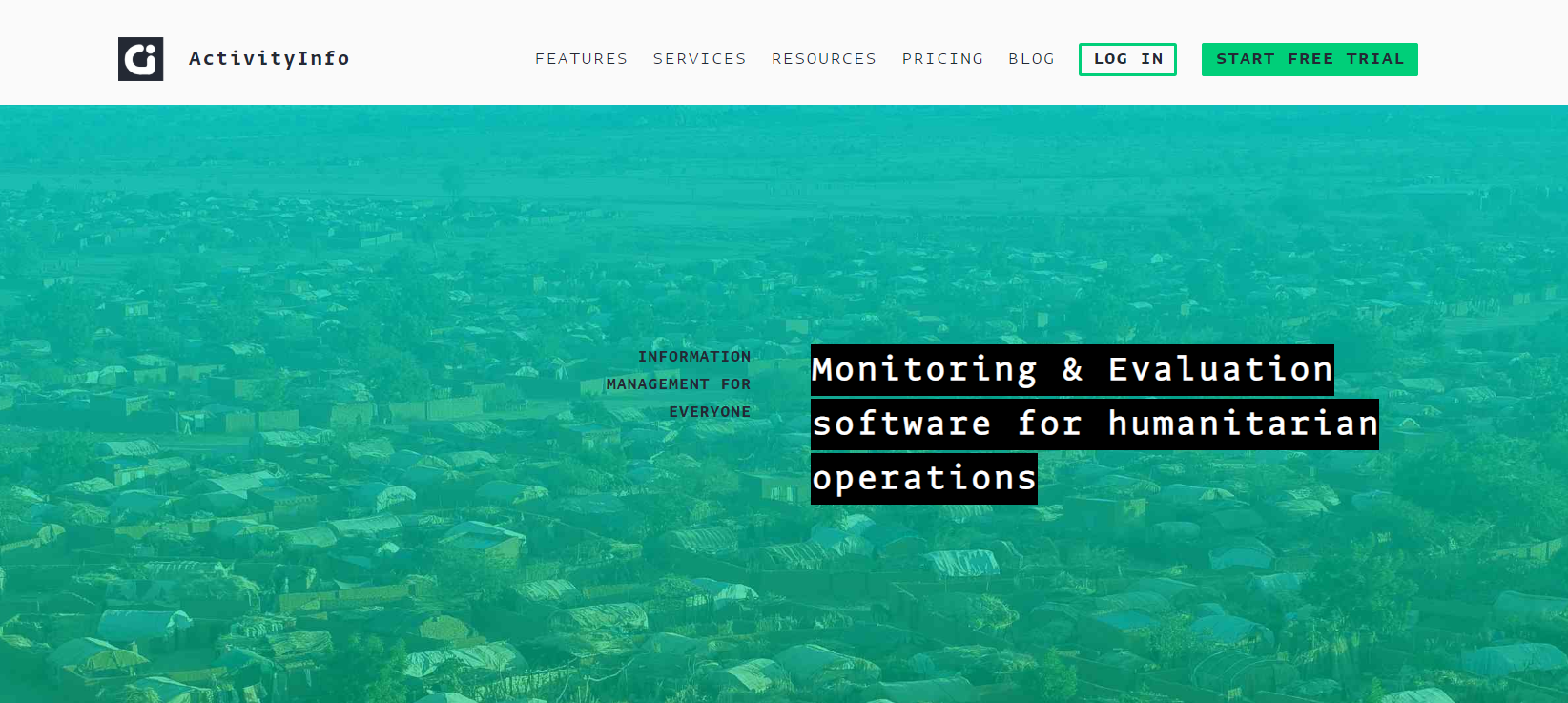 ActivityInfo RRP response monitoring – status and next steps
Cash-for-work
Current guidance: report output under relevant sector, employment generated under Livelihoods & Resilience
Some sectors are tracking employment as well (ex. SSNFI)
Partners are required to report across multiple sectors for one intervention
Environment & Energy
# of trees planted 
Livelihoods & Resilience 
# of people engaged in short-term employment opportunities 
Shelter, Settlements and NFI 
# of refugees employed in sustainable construction projects 
# of host community members employed in sustainable construction projects
# of kms of roads rehabilitated
ActivityInfo RRP response monitoring – status and next steps
Reporting frequencies
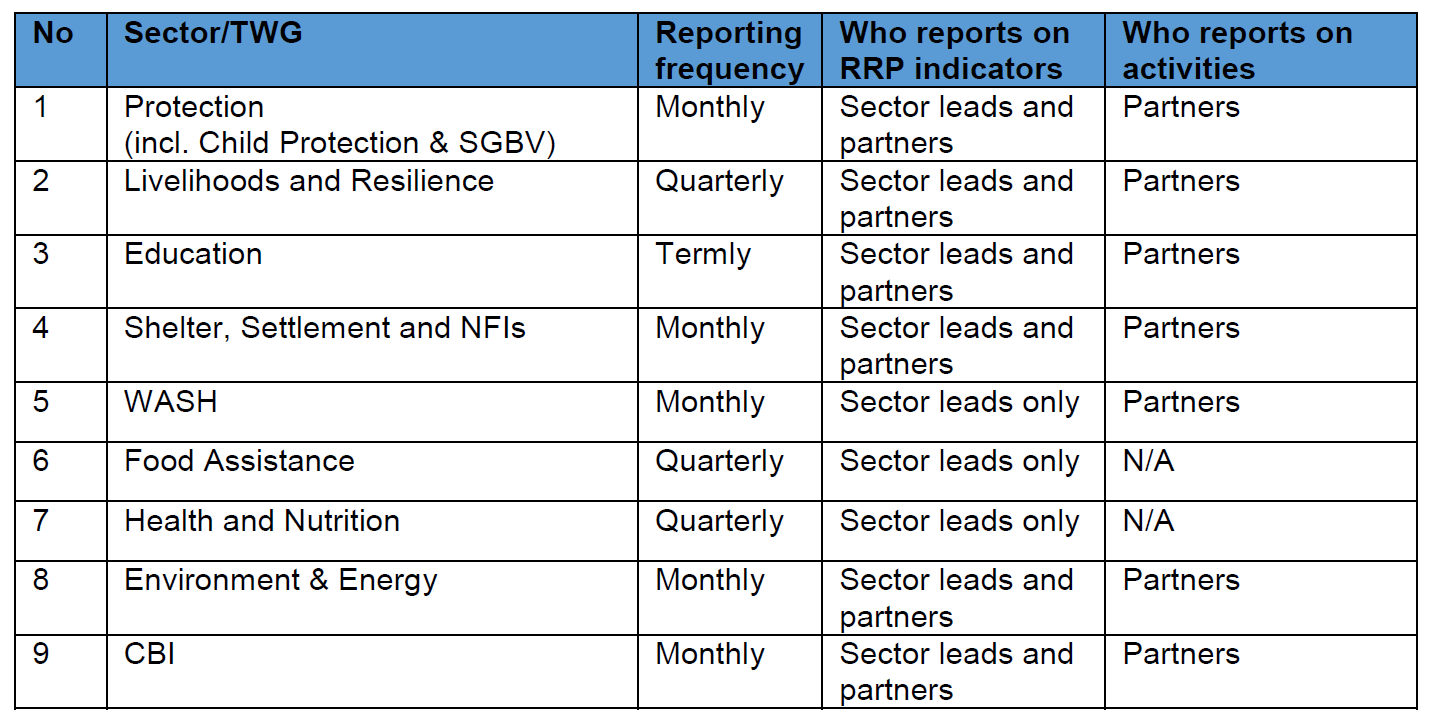